PERSIAPAN PEMERIKSAAN DIAGNOSTIK
Latar Belakang…
Dalam pelaksanaan praktik kebidanan untuk menentukan diagnosa klien dibutuhkan bebebarapa pemeriksaan diantaranya pemeriksaan laboratorium atau pemeriksaan diagnostik. Pemeriksaan laboratorium atau diagnostik sangat penting dalam membantu diagnosa, memantau perjalanan penyakit serta menentukan prognosa. Dalam pemeriksaan laboratorium atau diagnostik bidan melakukan tugas kolaborasi bersama tim.
Pemeriksaan Laboratorium adalah :
Faktor yang mempengaruhi hasil pemeriksaan lab.
1
2
3
Dalam pemeriksaan laboratorium ini bidan lebih bayak berperan pada faktor pra-intrumentasi yaitu mempersiapkan pemeriksaan laboratorium dan diagnostic dengan benar.
Tahap Pra Instrumentasi
1
2
4
Cara Pengembalian Sampel
Syarat : Tidak ada kelainan kulit, tidak pucat, dan tidak sianosis, tidak didaerah yang diinfus
Darah Arteri dilakukan pada daerah lipat paha (arteri femoralis) atau daerah pergelangan tangan (arteri radialis)
Darah Kapiler dilakukan pada ujung jari telunjuk, jari tengah, jari manis dan anak daun telinga
Pada bayi kapiler diambil pada ibu jari kaki atau sisi lateral tumit kaki
5
Penanganan Awal Sampel dan Transportasi
Catat dalam buku expedisi dan cocokan sampel dengan label dan formulir
Jangan lupa melakukan homogenisasi pada bahan yang mengandung antikoagulan
Segera tutup penampung yang ada agar tidak tumpah
Segera dikirim ke laboratorium karena tidak baik melakukan penundaan
Penundaan dalam pengiriman darah akan mengakibatkan pengurangan kadar glukosa dan peningktana kadar kalium
Karena…Misalnya…
Urin yang ditunda akan terjadi pembusukan akibat bakteri yang berkembang biak serta penguapan bahan terlarut misalnya keton
Persiapan Pengambilan Spesimen
Pemeriksaan Darah
Pemeriksaan Urine
Pengambilan Sputum
Pemeriksaan Faeces
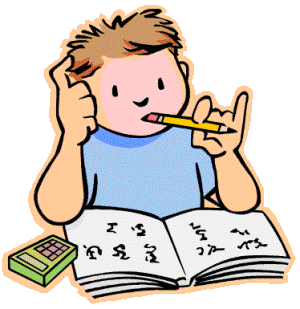 Pemeriksaan Darah
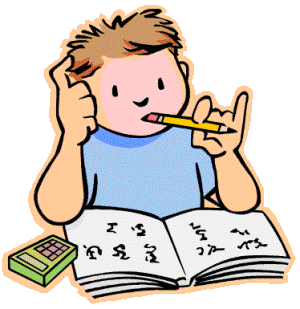 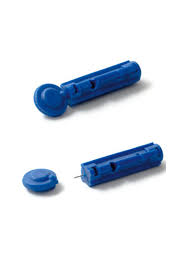 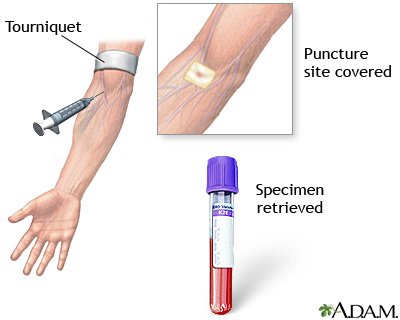 Pemeriksaan Urine
Urine yang dikumpulkan dalam waktu 24 Jam
Urine 24 Jam
Persiapan Alat
1, Formulir khusus untuk   
     pemeriksaan Urine
2. Wadah urine Tertutup 
3. Hand Scoon
4. Kertas Etiket
5. Bengkok
6. Buku ekspedisi untuk
     pemeriksaan
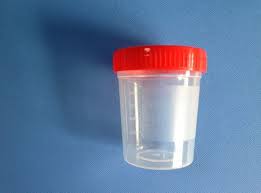 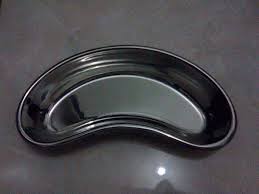 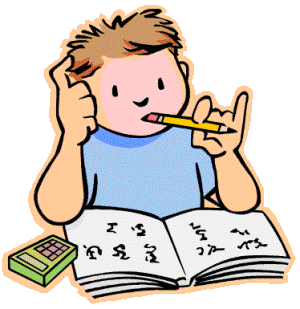 Pemeriksaan Feaces
Menyiapkan feses untuk pemeriksaan laboratorium sebagai bahan pemeriksaan degan cara pengambilan tertentu
Tujuannya untuk membantu menegakkan diagnosa (Salmonella, Shigella, Tapilacoccus)
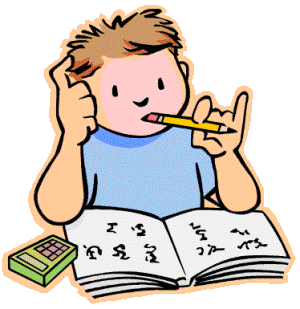 Pemeriksaan Feaces orang dewasa meliputi warna, bau, konsitensi, lendir, darah, telur cacing
Pengambilan Sputum
Sputum atau dahak adalah bahan yang keluar dari bronchi atau trakhea, bukan ludah atau lendir yang keluar dari mulut, hidung atau tenggorokan
Tujuan dilakukannya adalah untuk mengetahui basil tahan asam dan mikroorganisme yang ada dallam tubuh pasien sehingga diagnosa dapat ditegakkan
Indikasi diberikan pada pasien yang mengalami infeksi/peradangan saluran pernafassn (apabila diperlukan)
Persiapan Untuk Pemeriksaan Diagnostik
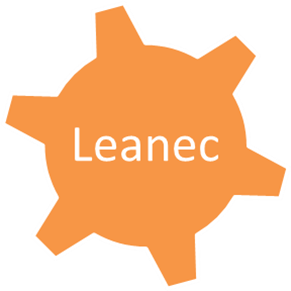 Leanec
Memantau denyut jantung janin dengan alat stetoskop kayu leanec
Tujuan : Untuk mengetahui frekuensi DJJ
Dilakukan selama 1 menit penuh 
Djj normal 120-160 kali/menit
Perelatan : Leanec/ Arloji
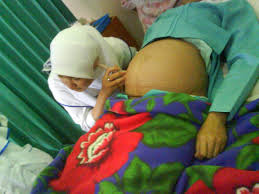 Doppler
Tujuan : 
Memeriksakan kecepatan, volume, dan ritme DJJ
Sebagai acuan untuk kesehatan ibu dan kesejahteraan janin
Dilakukan pada usia kehamilan 16 minggu
Peralatan : Alat Doppler, Jelly, Jam Tangan
Cardiotocography ( CTG)
Suatu Alat yang digunakan untuk mengukur DJJ saat kontraksi maupun tidak
CTG merupakan pemeriksaan denyut jantung janin untuk menilai kesejahteraan (fetal-wellbeing)
Untuk mengetahui kesejahteraan janin merekam pola denyut jantung janin dan hubungannya dengan gerakan janin & kontraksi rahim
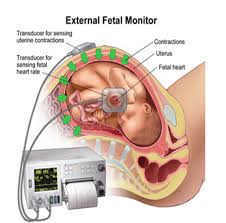 Indikasi
Ibu
Preeklampsi-eklampsia
Ketuban pecah dini
Diabetes Melitus
Kehamilan > 40 minggu
Vitium Cordis
Asthma Brinkhiale
Inkompabilitas Rhesus atau ABO
Infeksi TORCH
Bekas SC
Janin
Pertumbuhan Janin Terhambat 
Gerakan Janin Berkurang
Suspek Lilitan Tali pUsat
Aritmia, Bradikardi atau Takikardi
Hidrop Fetalis
Syarat pemeriksaan CTG
KONTRA INDIKASI !
Pemeriksaan CTG dengan contaction stress test tidak boleh dilakukan pada ibu dengan riwayat luka SC, gemeli. Dan KPD
Ultrasonografi
USG tidak seperti X-Ray (Sinar Rontgen yang berbahaya bagi bayi, USG menggunakan gelombang suara yang dipantulkan untuk membentuk gambaran bayi yang aman untuk bayi dan ibu
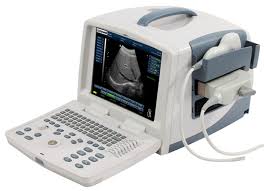 Indikasi Pemeriksaan USG
Persiapan Pasien Obstetri
TERIMA 
KASIH